Security Foundations M365 Business Standard to M365 Business Premium
Upgrade from M365 Business Standard to M365 Business Premium to simplify your business security with comprehensive endpoint protection, integrated identity and data security, and optimised threat management.
66% of SMBs in NZ have reported being targeted by a cyber-attack.
Media One NZ
Why Invest in Security?
Risks are Growing: Phishing, ransomware and data breaches don’t just compromise sensitive customer and business data—they can bring operations to a standstill.
The Cost of a Single Breach: A single security breach can lead to financial losses from downtime, ransom legal fees and recovery costs. The damage to your reputation and customer trust can also be lasting and hard to fix.
Regulations are Tightening: As security requirements become stricter, non-compliance risks hefty fines and legal consequences—challenges that SMBs can’t afford to ignore.
Elevate Your Security
Comprehensive Endpoint Protection Defend against evolving threats.
Automated Threat Remediation Smart, proactive threat responses.
Simplified Onboarding Management Simplify access management and user provisioning.
Cost-effective Security Enterprise-level protection on an SMB budget.
Microsoft 365 Business Premium Security with Microsoft Defender for Business
Built for businesses with up to 300 employees
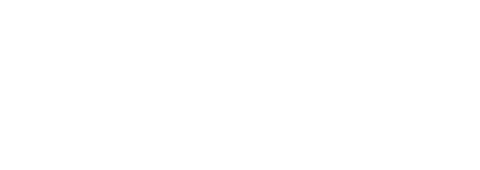 Identify
Protect
Detect & Respond
Recover
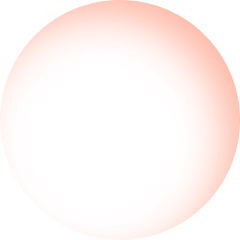 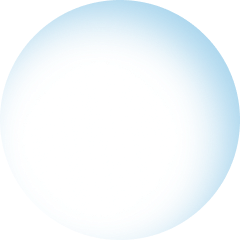 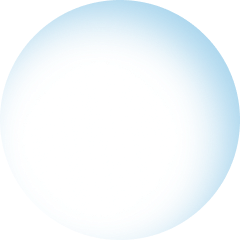 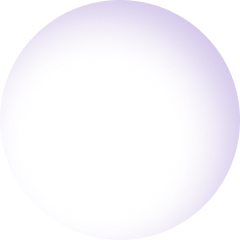 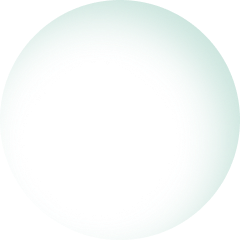 Microsoft Defender Vulnerability Management
Attack Surface Reduction
Next GenerationProtection
Endpoint Detection & Response
Automated Investigation & Remediation
Helps identify weaknesses and recommends ways to strengthen your security
Helps minimise the areas of your business that are open to attack
Helps protect against sophisticated cyber threats like ransomware and malware
AI-powered signals help you detect, disrupt and respond to cyber attacks rapidly
Automatically investigates security alerts and resolves most cyber threats with 24/7 automated responses
Microsoft 365 Business Premium delivers a comprehensive solution to run your business securely from anywhere combining Microsoft M365 Apps with enterprise-grade security.
Secure 
Mobile Workforce

Access endpoint security, device management and intelligent cloud actions through a unified platform with Microsoft Intune and Configuration Manager. Secure deploy and manage users, apps and devices without interrupting existing workflows.
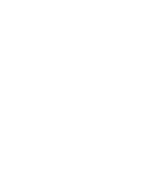 Streamline 
Identity Management

Simplify user authentication and access with Microsoft Entra (Azure AD), enabling secure, seamless sign-ins and enhanced protection through multi-factor authentication.
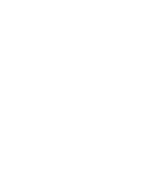 Comprehensive 
Threat Protection

Microsoft Defender for Business provides advanced protection with machine learning, big-data analysis and the Microsoft cloud to secure devices. It includes Defender for Office 365 to safeguard against email threats and Cloud App Security for complete cloud service protection.
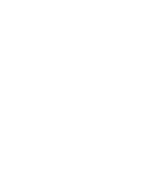 Microsoft 365 Business Premium
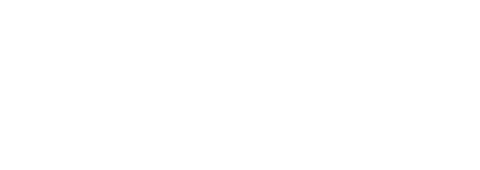 Current Challenges

Security breaches (WFH)
IT staff knowledge and skills gap
Privacy risks (AU Privacy Act)
Employees working from multiple locations
Increasing use of personal devices
Lack of advanced security tools
Managing and enforcing security policies across devices
Weak data protection measures
Increased IT complexity
Business Drivers & Project Objectives

Cost-effective security without enterprise-level complexity
Growing regulatory requirements
Increasing risk of cyber attacks targeting SMBs
Secure collaboration without hindering productivity
Hybrid work requiring secure access to data
Minimise downtime from security incidents
Minimise financial loss/ customer trust
New Capabilities

Advanced Threat Protection – Endpoint security
Conditional Access – enforce MFA
Intune for Device Management – enforce security policies
Message Encryption
Defender for Office 365 – Protect against phishing and malware
Business Outcomes

Security posture
Secure productivity
Business continuity
Customer trust
Risk of cyber threats
Compliance penalties
IT administration time
Downtime
Together, let’s supercharge your security
Don't be a statistic—contact us today to strengthen your security and protect your business from costly cyber threats
Discover how you can empower your people to work anywhere, manage costs, and improve security using Microsoft 365